令和元年度　三重県地域活性化雇用創造プロジェクト　外国人材受入支援事業
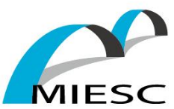 外国人材の獲得を検討している県内企業のみなさま
外国人材受入セミナー＆相談会
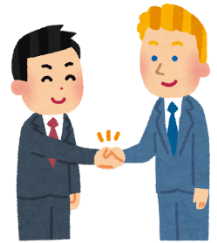 人事管理
ご担当者様
企業
経営者様
向けのセミナーです！
外国人材受入体制構築セミナー
法律・規制・労働市場など、外国人材受入に関する幅広い情報をご紹介します！
8月6日(火)
 13:00～17:00
　　　（受付 12：30～）
県内
５地域
で開催！
全日程
参加
無料
国際労務管理財団
対馬氏
第一部　基調講演　13：10～15：00
　「外国人材雇用の現状と課題」
　　　　一般社団法人　留学生支援ネットワーク　事務局長
　　　　　　　　　　　　　　　　久保田　学　氏
第二部　個別相談会　15：00～17：00
百五・明治安田ビル
　２階セミナールーム
　　　　津市羽所町375番地
　　　　JR・近鉄津駅東口より徒歩1分
会場
全日程
個別
相談会
併催
８月２日(金)
50名程度
申込締切
定員
外国人材受入環境整備セミナー
外国人材受入にかかる法・規制への対応方法に加えて、
外国人材を活用されている県内企業さまの体験談等についてもお話し頂きます！
第一部「外国人材受入にかかる法・規制」
　　　　　国際労務管理財団　本部長　対馬　北斗　氏
第二部「県内企業による外国人材活用体験談」
第三部　個別相談会
日　程　　　　　　　　　　　　会　場　　　　　　　　　　　　　　　申込締切　　　　　　　   　第一部講師　　　　　　　　　第二部講師
第１回 　８月１９日（月）：鳥羽商工会議所／鳥羽市　　 【 8月15日】　　　　　　　　　　　　　
第２回 　８月２３日（金）：尾鷲商工会議所／尾鷲市　　 【 8月21日】
第３回 　９月    ９日（月）：四日市商工会議所／四日市市 【 9月  5日】
第４回 　９月２０日（金）：百五・明治安田ビル／津市    【 9月18日】
第５回 １０月１８日（金）：名張商工会議所／名張市　　 【10月16日】
食・観光関連企業様　　
食・観光関連企業様
製造業関連企業様
製造業関連企業様
製造業関連企業様
各会場 20名程度
13：00～17：00（受付 12：30～）
定員
開催時間
[運営]

株式会社 百五総合研究所 　担当：中村、額田、滝川
〒514-8666　三重県津市岩田２１番２７号
TEL　059-228-9105

※本事業は公益財団法人三重県産業支援センターより受託し、
　
　株式会社百五総合研究所が運営いたします。
[主催]

公益財団法人三重県産業支援センター、三重県
[後援］

三重県商工会議所連合会 

三重県商工会連合会

三重県中小企業団体中央会
お問い合わせ
厚生労働省「平成31年度地域活性化雇用創造プロジェクト」採択事業
外国人材受入セミナー＆個別相談会　参加申込書
必要事項をご記入のうえ、下記の宛先までE-mailまたはFAXにてお申し込みください。
【申込先】株式会社 百五総合研究所　
E-mail： chosa@hri105.jp ／　FAX： 059-228-9380
個人情報の取扱いについて：本申込書の個人情報は、当事業の運営管理にのみ利用致します。情報は必要なセキュリティ対策を講じ厳重に管理し、第三者には提供しません。
【お問い合わせ】　
　株式会社 百五総合研究所　（担当：中村・額田・滝川）　HP: https://www.hri105.co.jp
　　TEL：059-228-9105　FAX：059-228-9380